Неблагополучные семьи
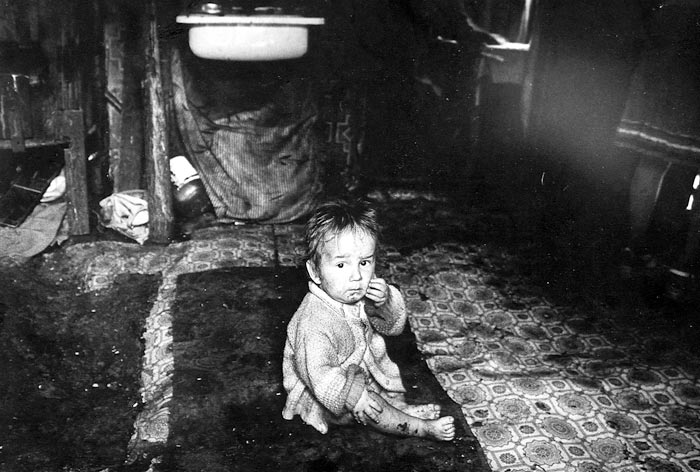 Цель: Создание благоприятных условий для личностного развития ребёнка (физического, социального, духовно-нравственного, интеллектуального), оказание ему комплексной социально-психологической помощи, а также защита ребёнка в его жизненном пространстве.
Разберём понятия
Семья́ — организованная социальная группа, члены которой связаны общностью быта, взаимной моральной ответственностью и социальной необходимостью, которая обусловлена потребностью общества в физическом и духовном самовыражении.  По словам Герцена, «семья начинается с детей».
Неблагополучные семья - это семья с низким социальным статусом, не справляющаяся с возложенными на нее функциями в какой–либо из сфер жизнедеятельности или нескольких одновременно.  Адаптивные способности неблагополучной семьи существенно снижены, процесс семейного воспитания ребенка протекает с большими трудностями, медленно и малорезультативно.
Семьи группы риска
Характеризуются наличием некоторого отклонения от норм, не позволяющих определить их как благополучные, например, неполная семья, малообеспеченная семья и пр. и фактор снижающий адаптивные способности этих семей. Они справляются с задачами воспитания ребенка с большим напряжением своих сил, поэтому педагогу необходимо наблюдать за состоянием семьи, имеющимися в ней дезадаптирующими факторами, отслеживать насколько они компенсированы другими положительными характеристиками, и в случае необходимости предложить своевременную помощь.
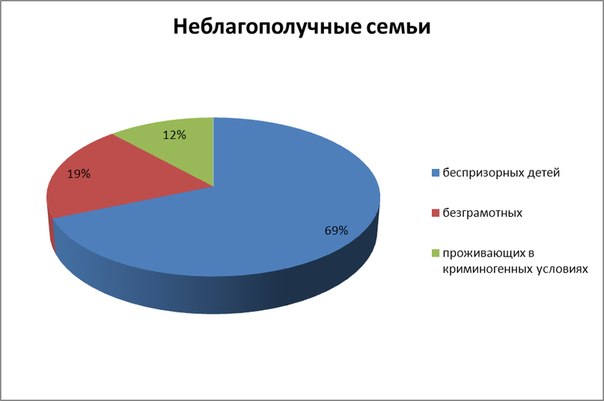 Классификация неблагополучных семей
Семьи с алкогольной  и  наркотической  зависимостью.

Конфликтные   семьи.

«Недоверчивая»  семья.

«Легкомысленная»  семья.

"Хитрая"  семья.

Семьи, ориентированные на успех ребенка.
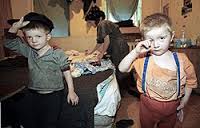 Есть над чем задуматься…
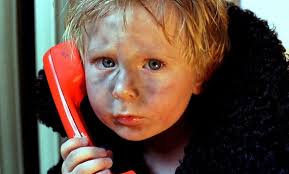 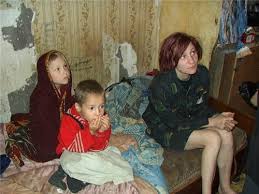 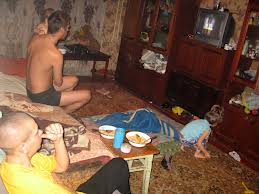 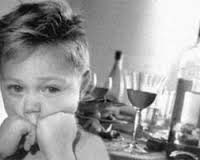 Беспризорные дети
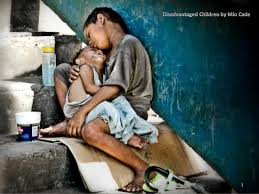 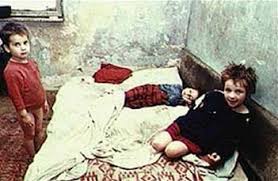 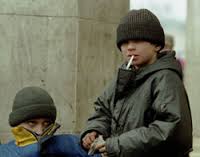 Ошибки родителей в воспитании детей
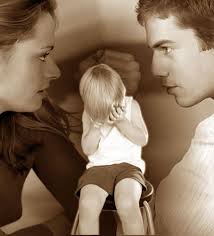 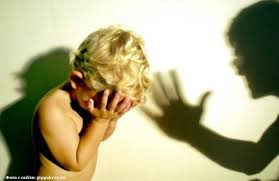 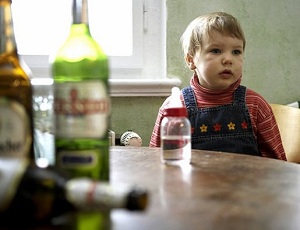 Стили  воспитания

Семьи с попустительски-снисходительным стилем воспитания.
Семьи с позицией круговой обороны воспитания.
Семьи с демонстративным стилем воспитания.
Семьи с педантично-подозрительным стилем воспитания.
Семьи с жестко-авторитарным стилем воспитания.
Семьи с увещевательным стилем воспитания.
Семьи с отстраненно-равнодушным стилем воспитания.
Семьи с воспитанием по типу «кумир семьи». 
Семьи с непоследовательным стилем воспитания.
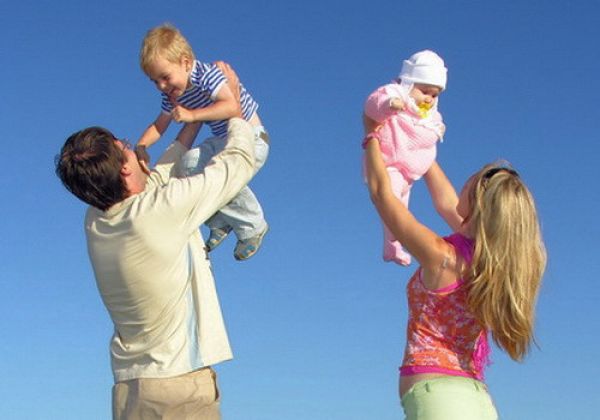 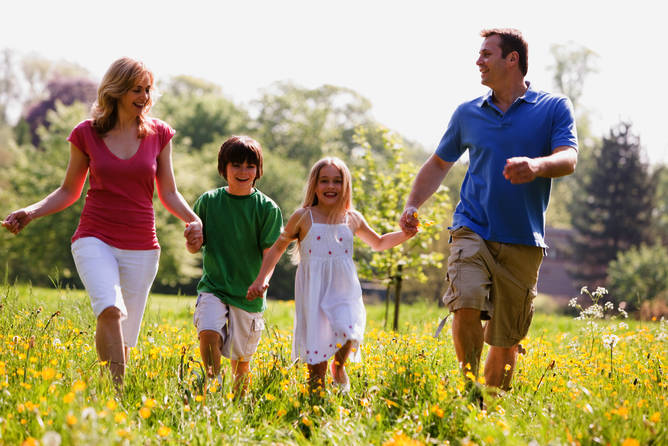 Мы все хотим видеть вокруг,
счастливые  лица семей!
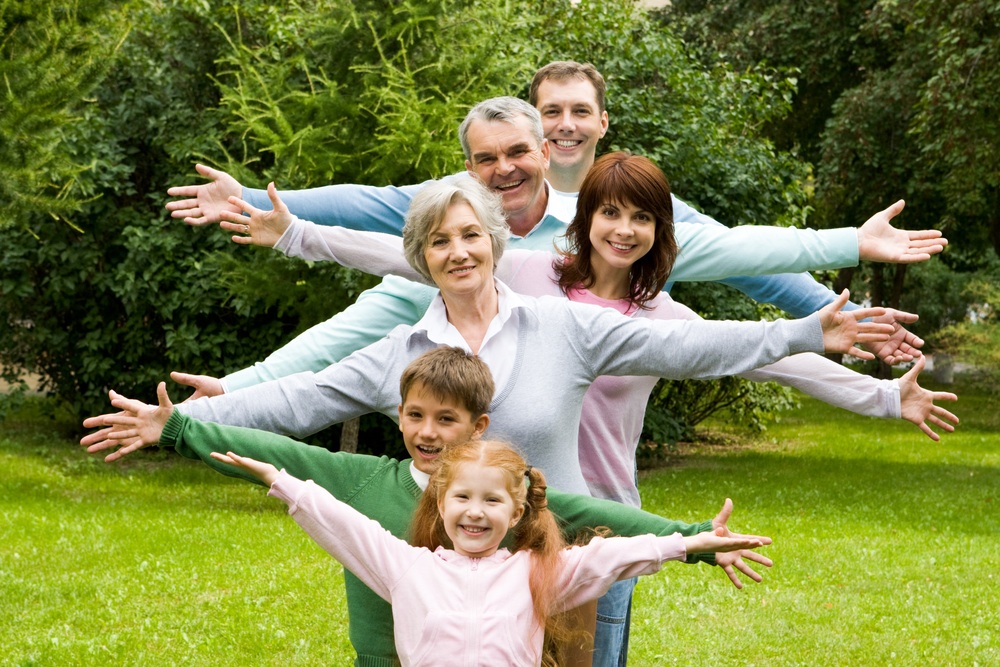 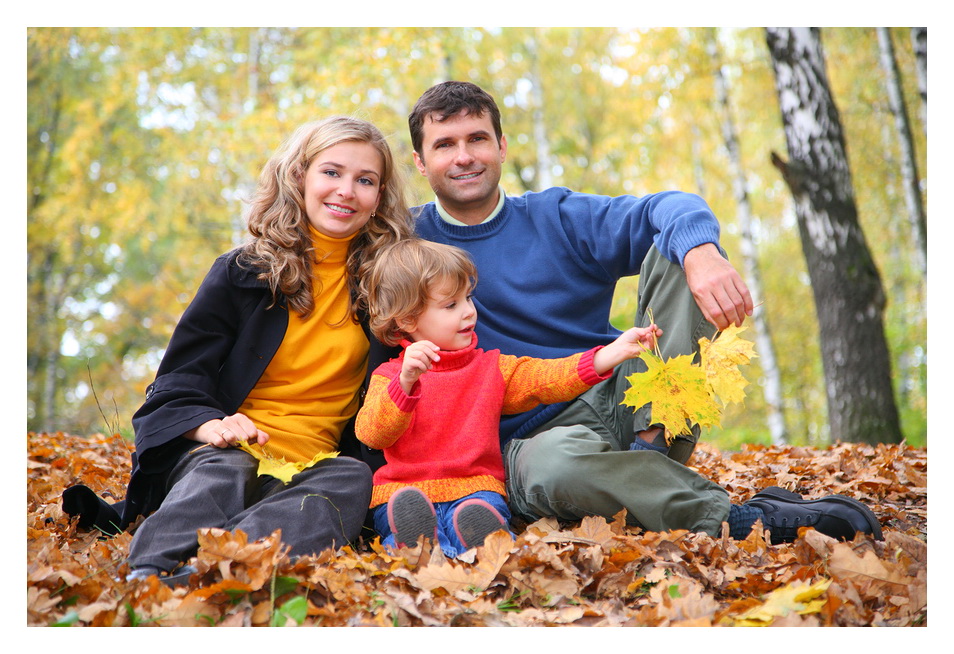 Спасибо за ваше внимание!